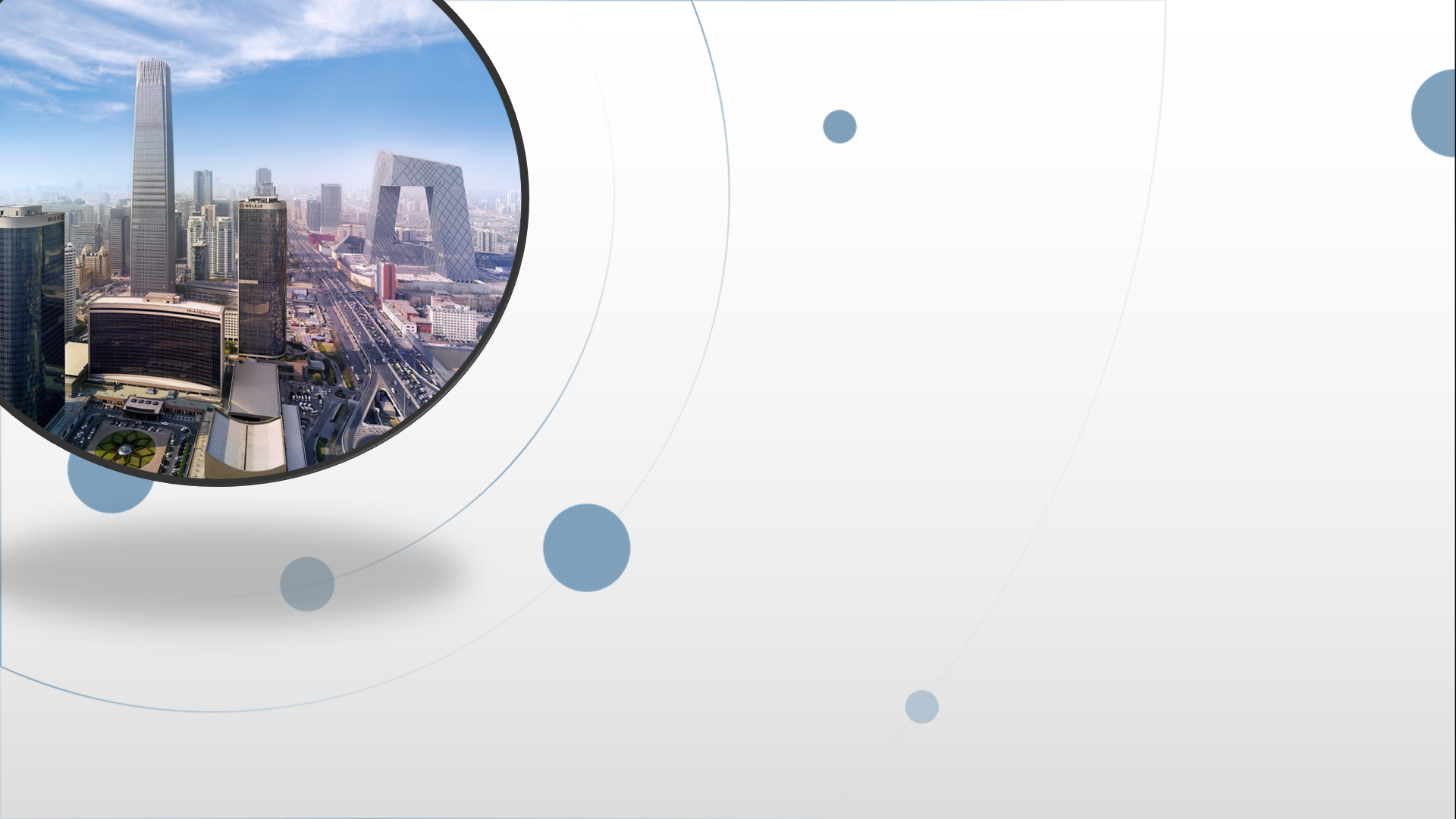 朝阳区线上课堂·高一数学
总体集中趋势估计
北京工业大学附属中学   王莉
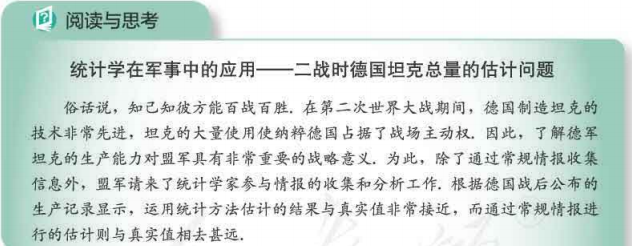 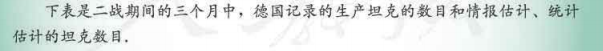 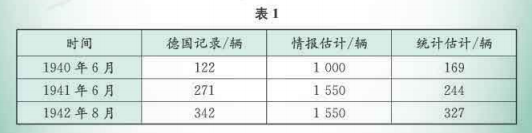 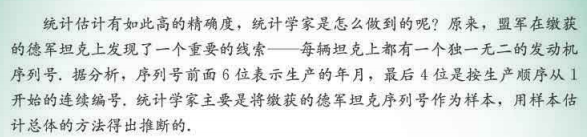 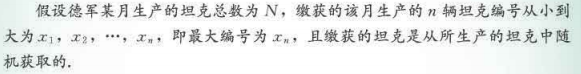 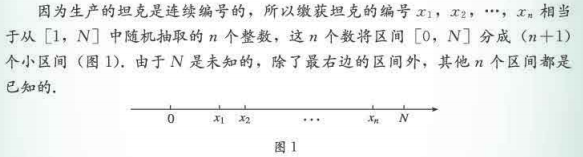 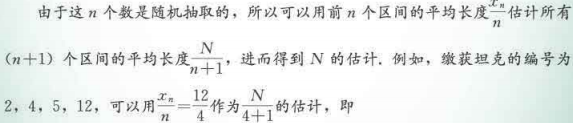 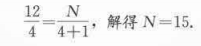 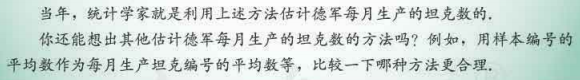 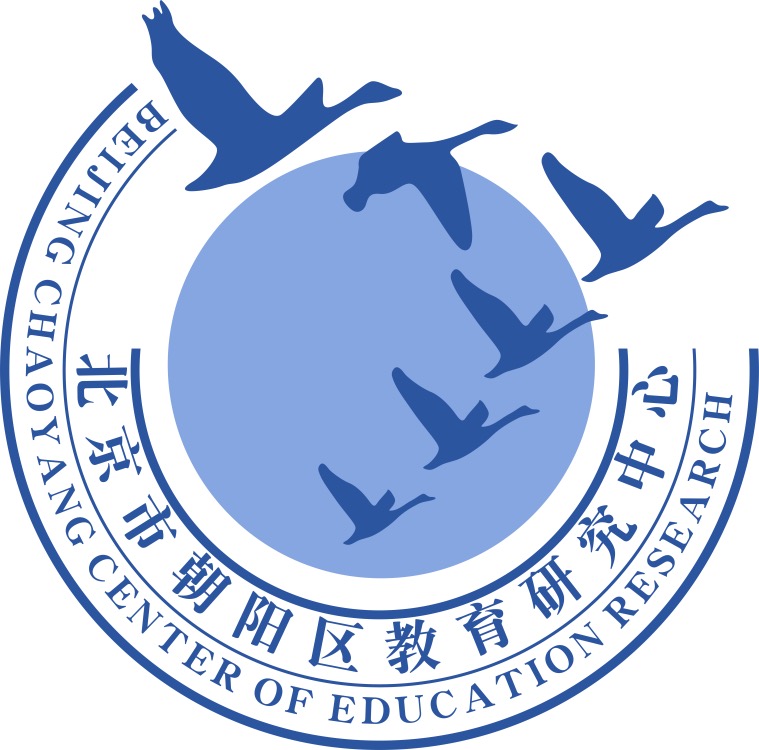 谢谢您的观看
北京市朝阳区教育研究中心  制作